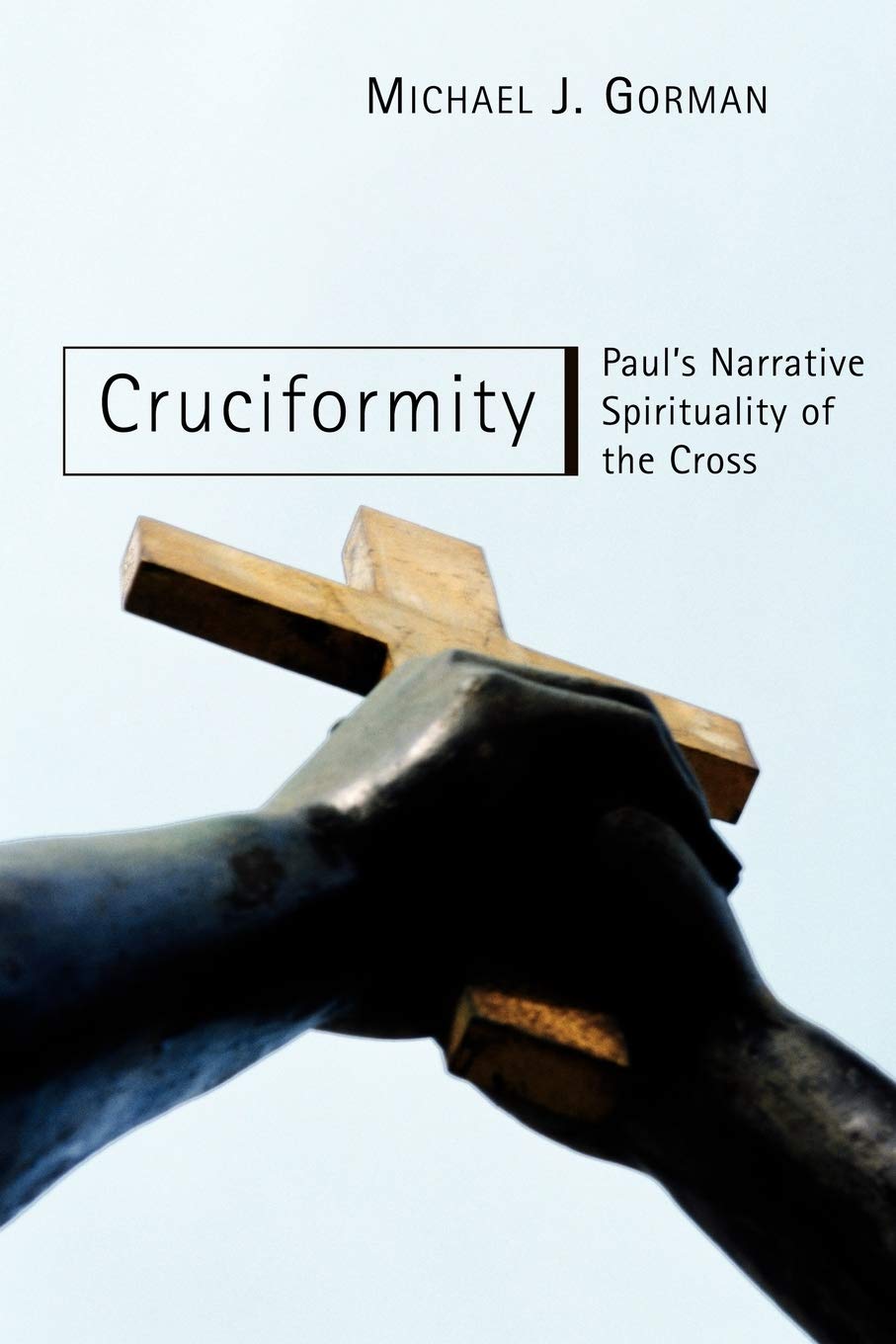 CrucifiedUnity
Determined to know nothing but Christ crucified…
-1 Cor 2:2
Photo from Michael Gorman’s Cruciformity
Crucified Unity
Determined to know nothing but Christ crucified 1 Cor 2:2
A) Why Unity Is Important: 
	Jesus’ dying words were about unity [Jn 17:13-26]
	Paul’s passion for Corinth was unity [1 Cor 1:10-17]
		Have we restored their desire for unity?  
B) What Did They Do For Our Unity: 
	Paul’s difficult explanation is in [Php 2:1-11].		Count others more significant than yourselves. 
	Jesus learned & obeyed God’s will. [John 17:4]		This DID NOT negate His lofty status [Jn 14:6-11]
Crucified Unity
Determined to know nothing but Christ crucified 1 Cor 2:2
B) What Did Jesus Do for Our Unity? (Jn 17:4)
Jn 4:31-34 It was His food to do His Father’s will
Jn 5:19-21, 30 He did only what His Father did
Jn 6:37-40 He came to do His Father’s will
Jn 7:16-18 His teaching not His, but His Father’s
Jn 8:28-29 He did nothing on His own initiative
Jn 12:47-50 He spoke as His Father told Him
Jn 16:12-15 Even The Holy Spirit submitted! 
‘Not My Will But Yours Be Done’ (Mk 14:36)
Crucified Unity
Determined to know nothing but Christ crucified 1 Cor 2:2
A) Why Unity Is Important? Jesus’ final prayer.
B) What Did Jesus Do for Our Unity? Obeyed God. 
‘Not My Will But Yours Be Done’ (Mk 14:36)

C) The Cross-Centered Worldview Works: 
	It helps marriages, parenting, workplace, church, etc.	It is key to our being “joined together” [Eph 2:19-22]
D) We Will Need Hard Conversations…:
	Clarifying (Joshua 22) & Confronting (1 Sam 2).
Crucified Unity
Determined to know nothing but Christ crucified 1 Cor 2:2
B) What Did Jesus Do for Our Unity? Obeyed God. 
‘Not My Will But Yours Be Done’ (Mk 14:36)
C) The Cross-Centered Worldview Works: 
	Helps marriages, be “joined together” [Eph 2:19-22]
D) We Will Need Hard Conversations:
	Clarifying (Joshua 22) & Confronting (1 Sam 2).
E) We Will Need Hard Crucifixions (Sacrifice):
	Our rights [1Cor 8:13, 9:12] & tradition obsessions.
Crucified Unity
Determined to know nothing but Christ crucified 1 Cor 2:2
B) What Did Jesus Do for Our Unity? Obeyed God. 
‘Not My Will But Yours Be Done’ (Mk 14:36)
C) The Cross-Centered Worldview Works: 
	Helps marriages, be “joined together” [Eph 2:19-22]
D) We Will Need Hard Conversations:
	Clarifying (Joshua 22) & Confronting (1 Sam 2).
E) We Will Need Hard Crucifixions (Sacrifice):
	Our rights [1Cor 8:13, 9:12] & tradition obsessions. 
Why? What Difference Does It Make? So that… 
	It could help unbelievers… [Jn 20:30-31; 17:21-23]